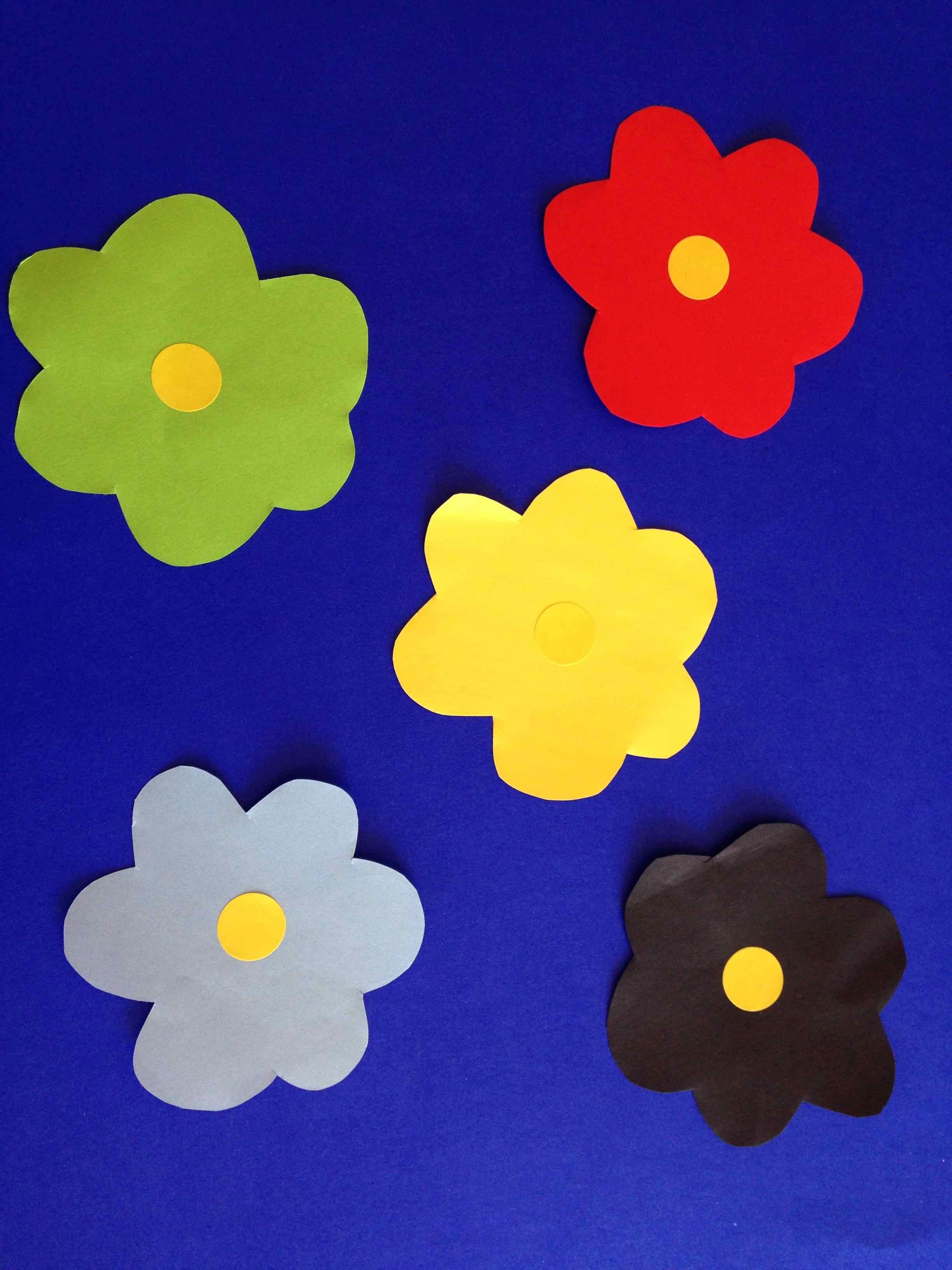 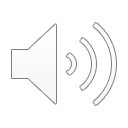 A visionner en mode « diaporama »
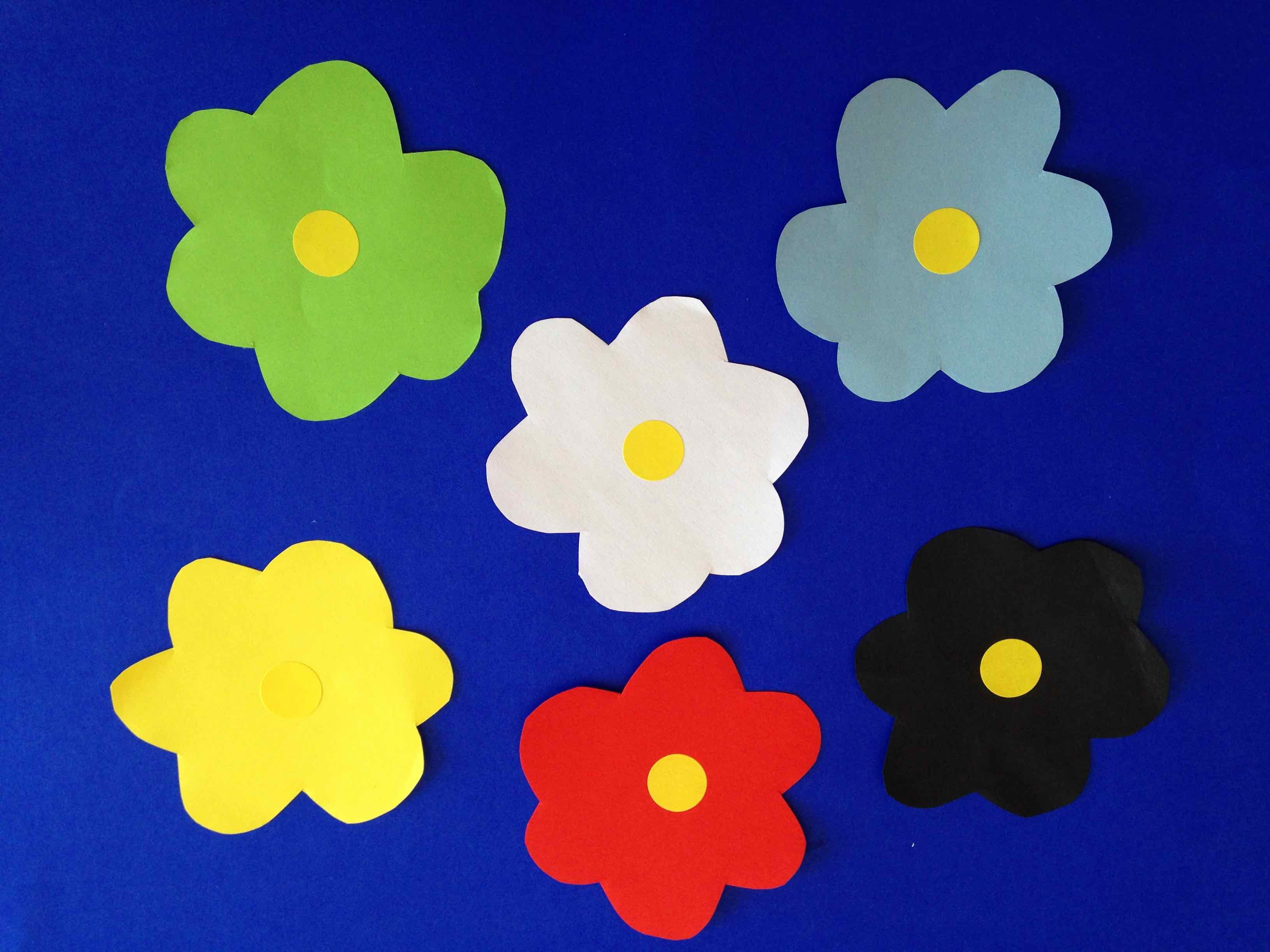 Quel est l’intrus ?
La réponse:
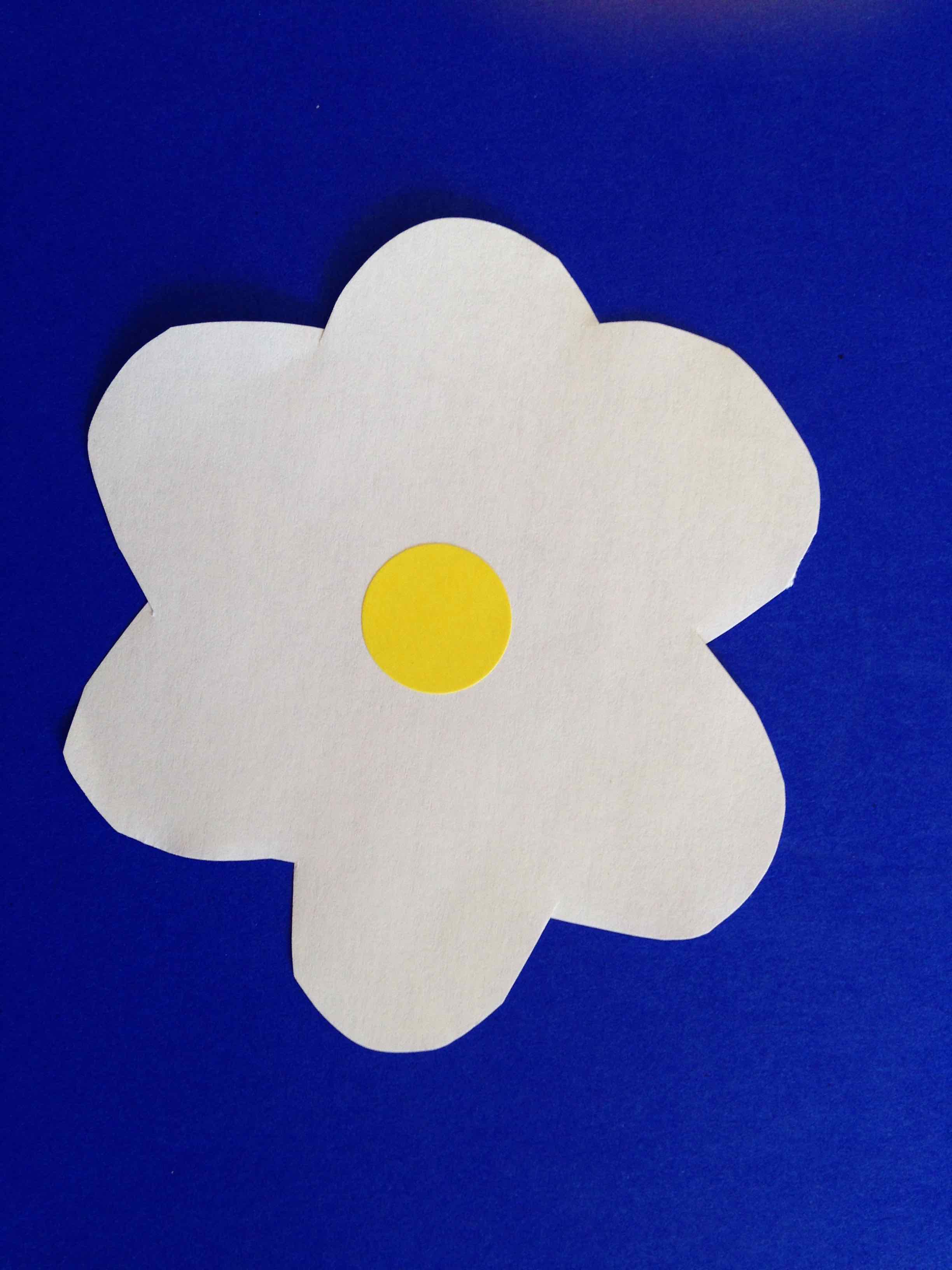 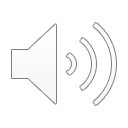 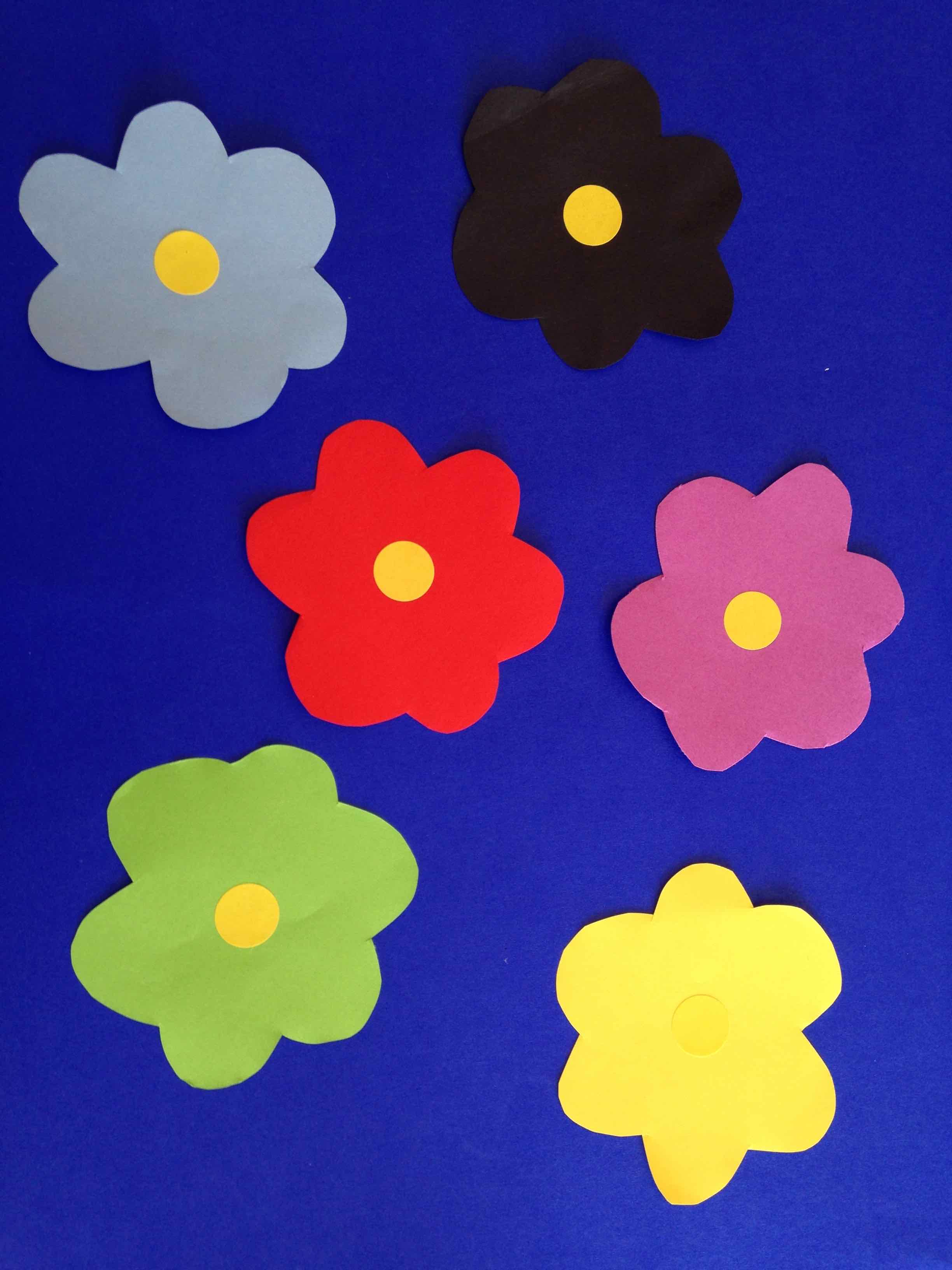 Quel est l’intrus ?
La réponse:
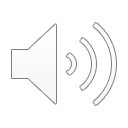 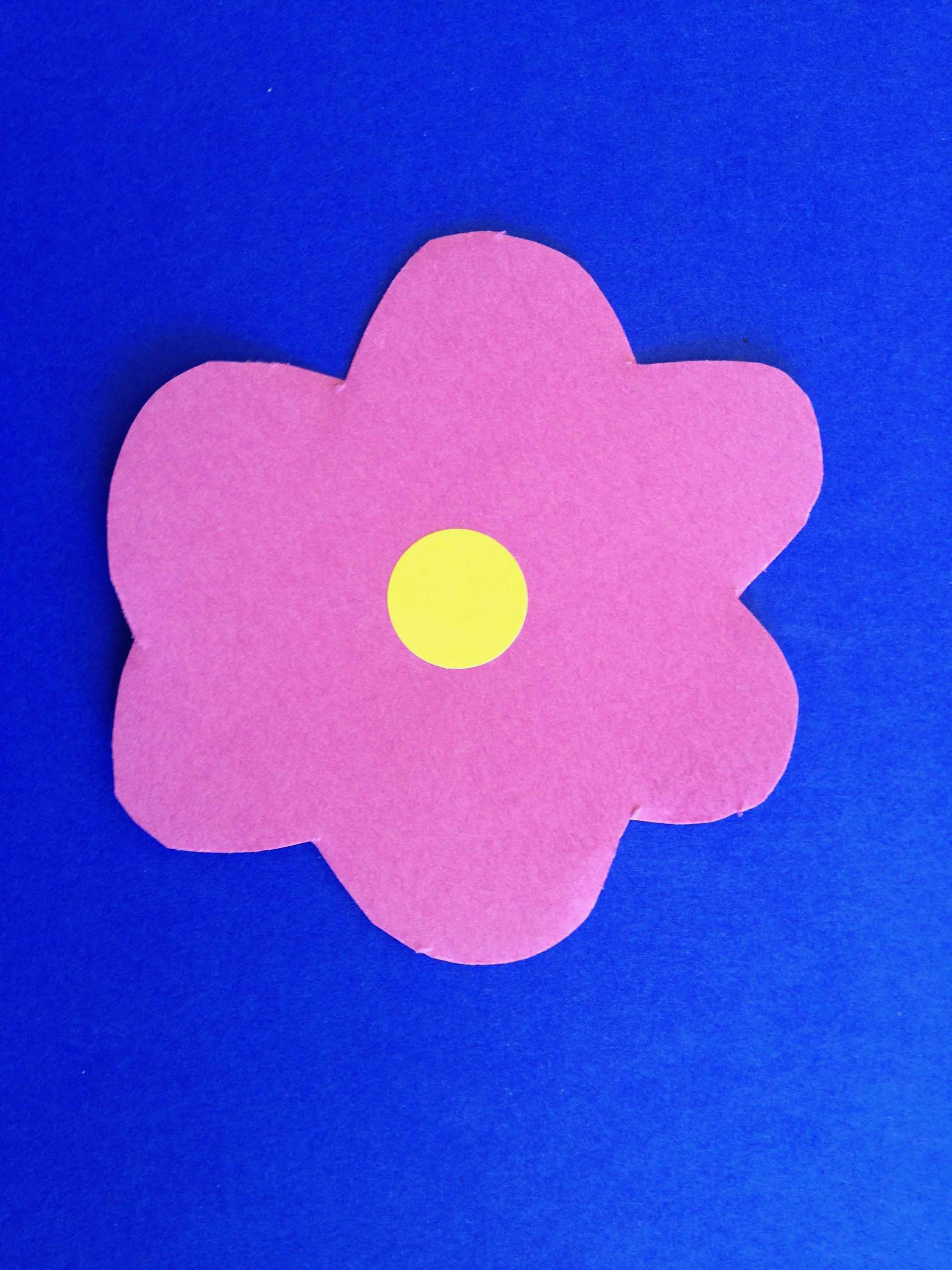 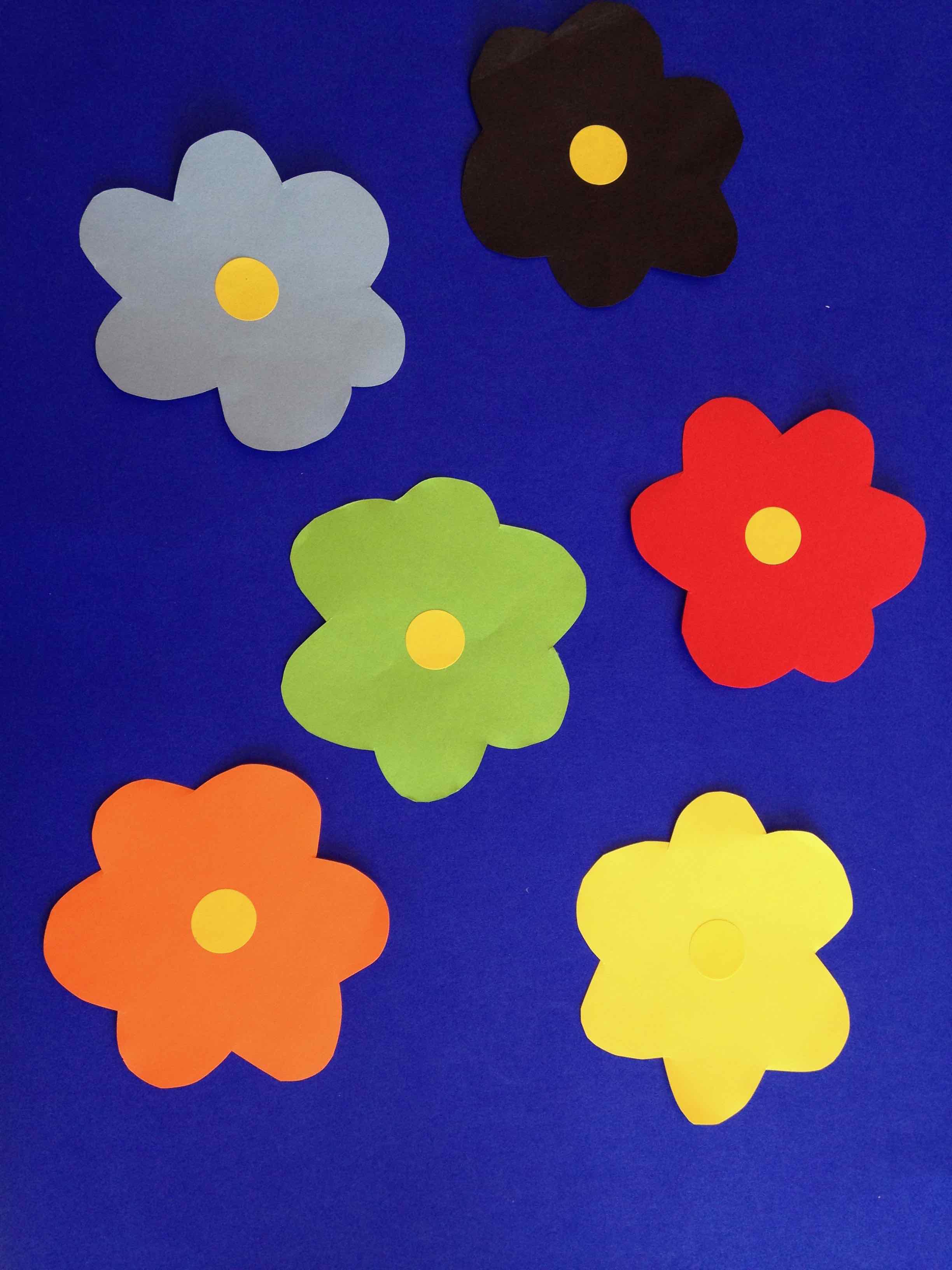 Quel est l’intrus ?
La réponse:
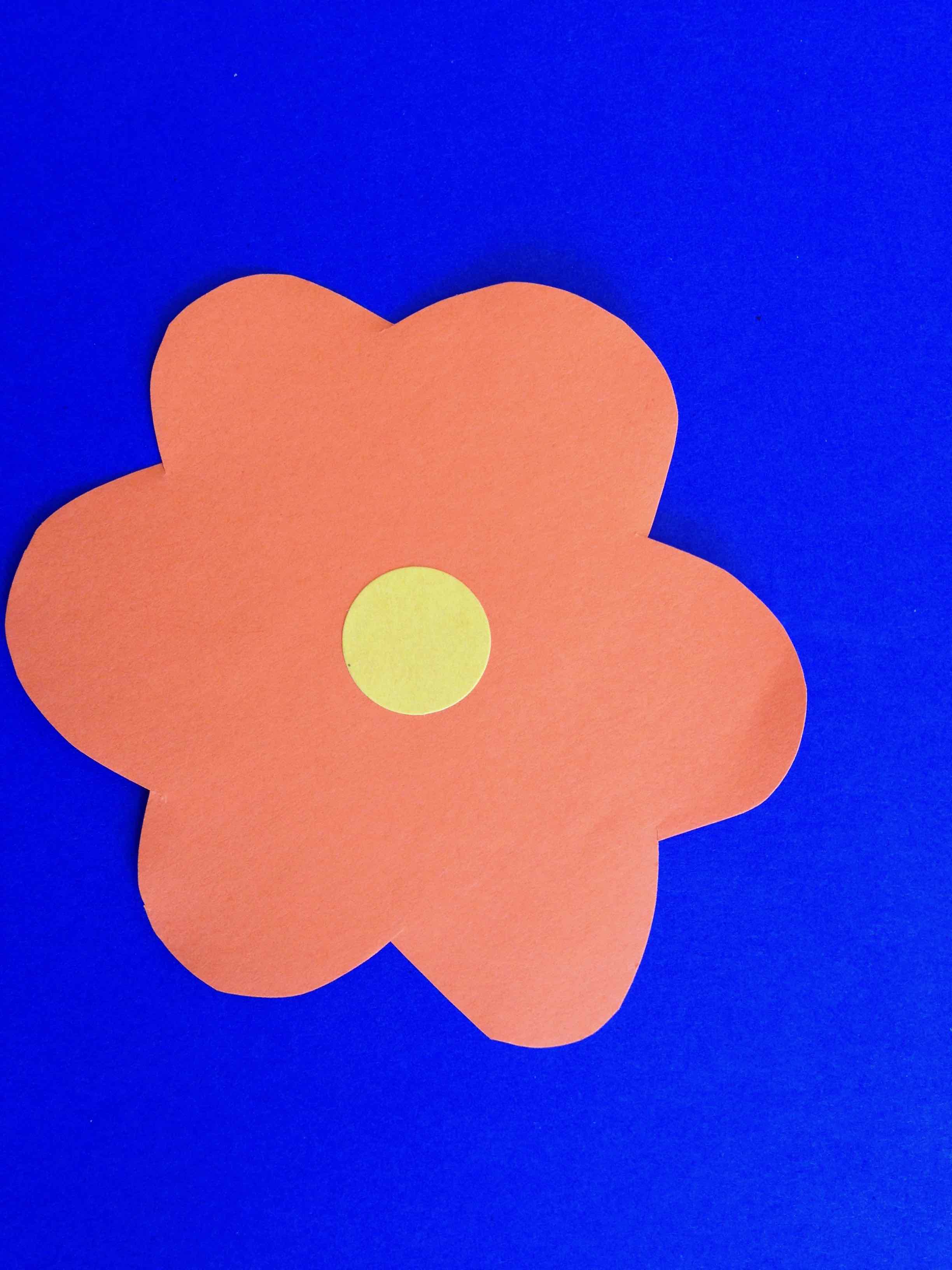 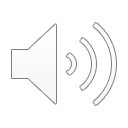 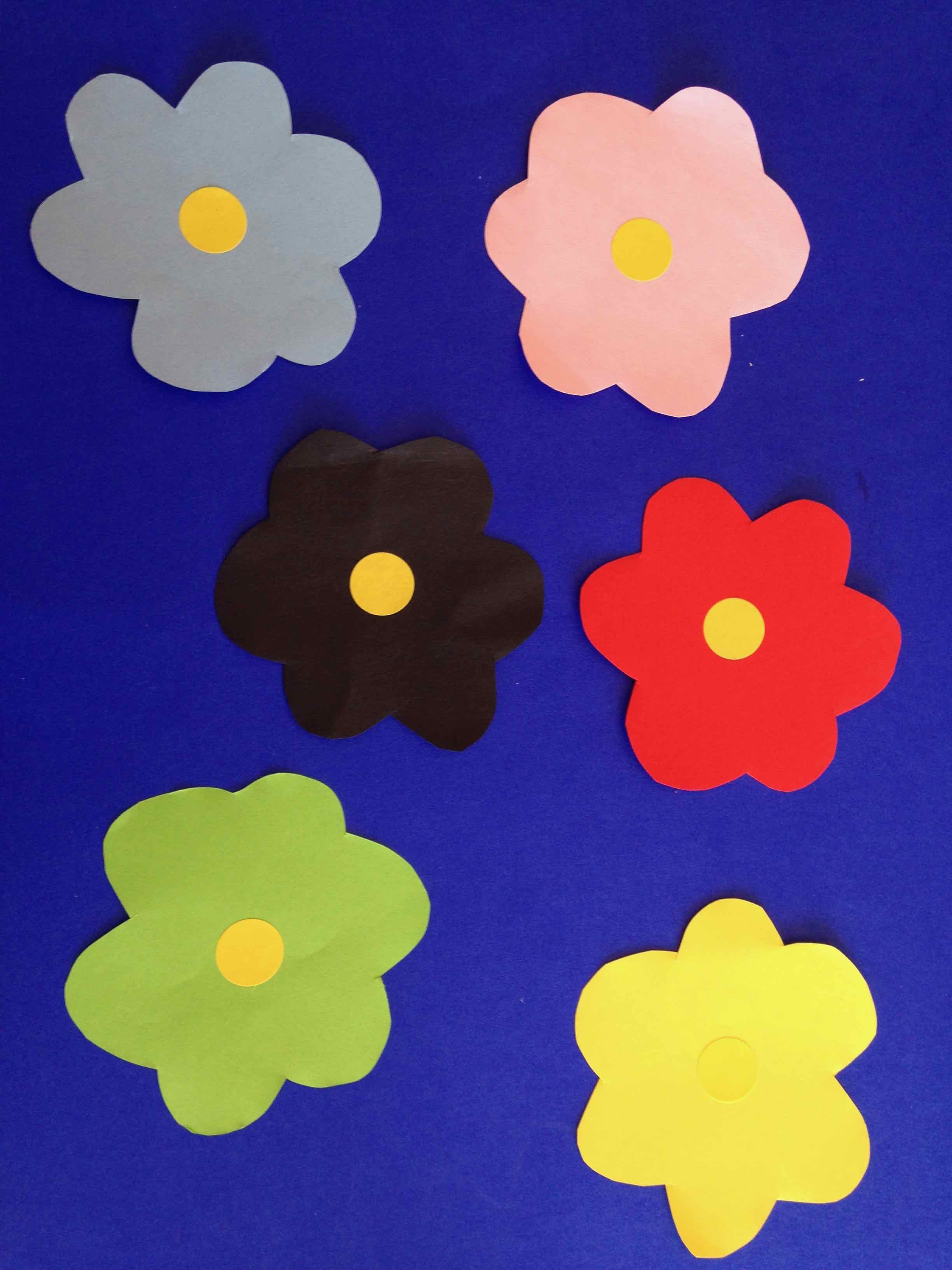 Quel est l’intrus ?
La réponse:
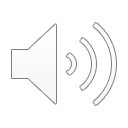 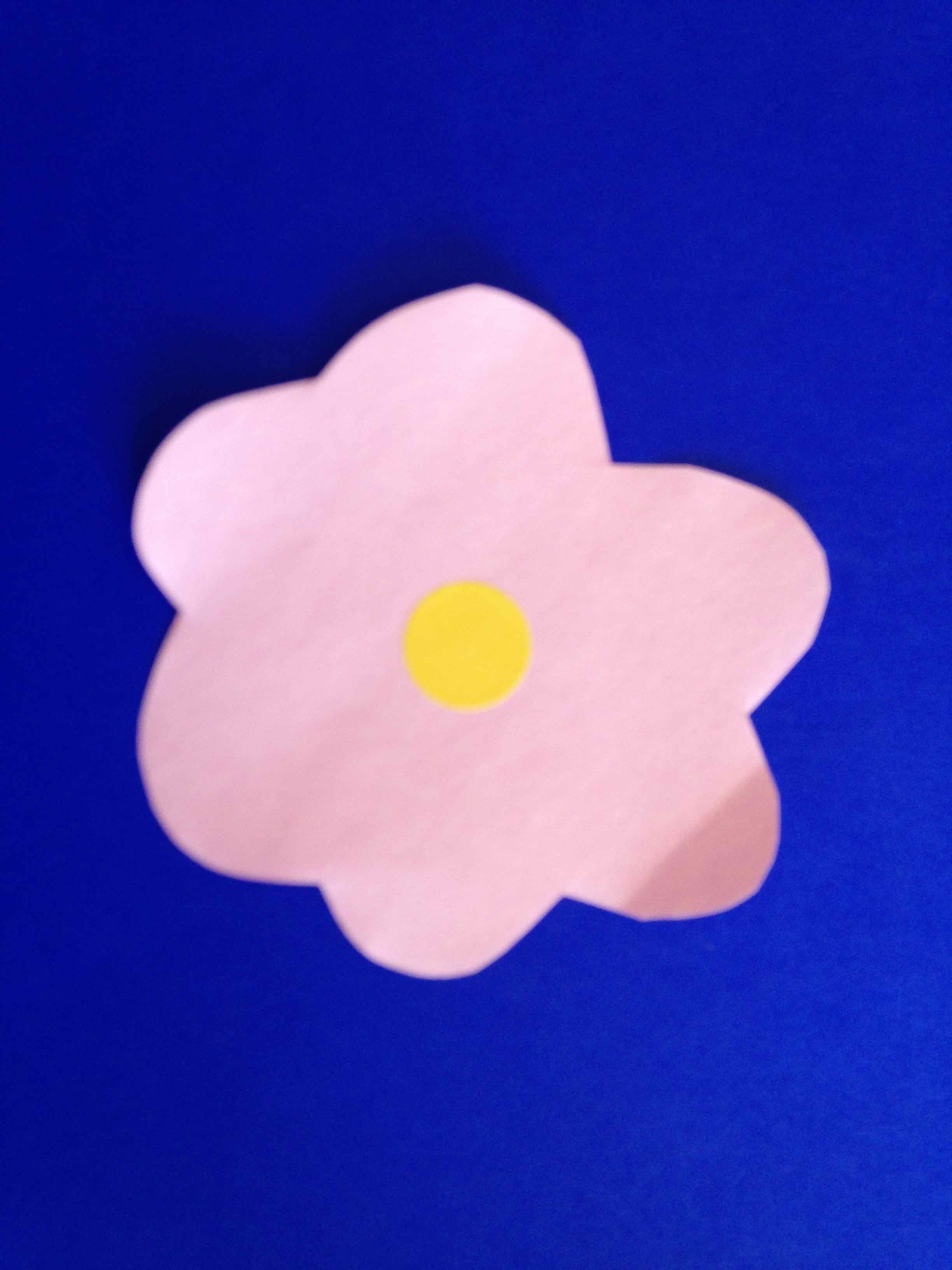 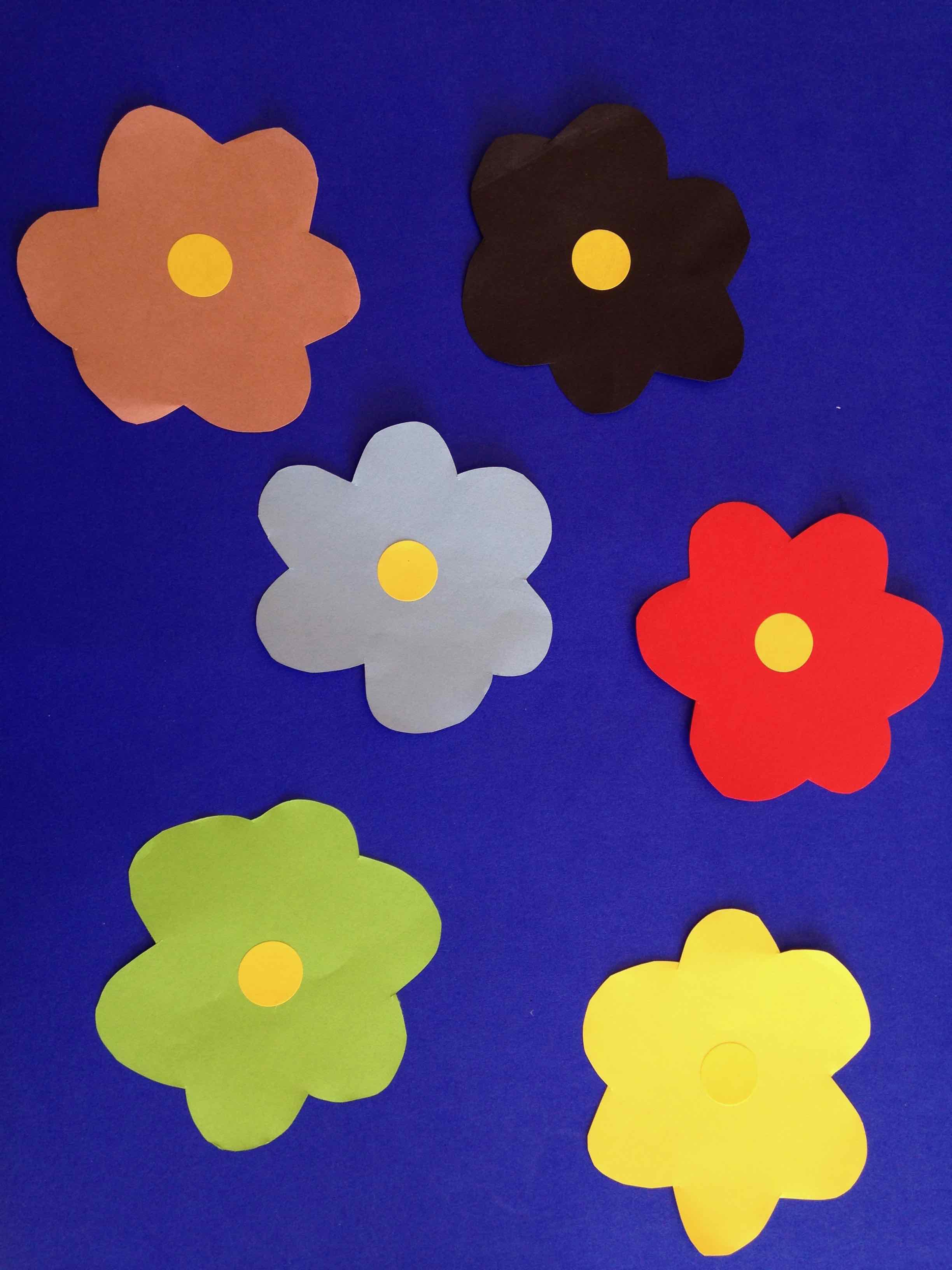 Quel est l’intrus ?
La réponse:
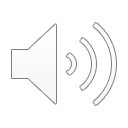 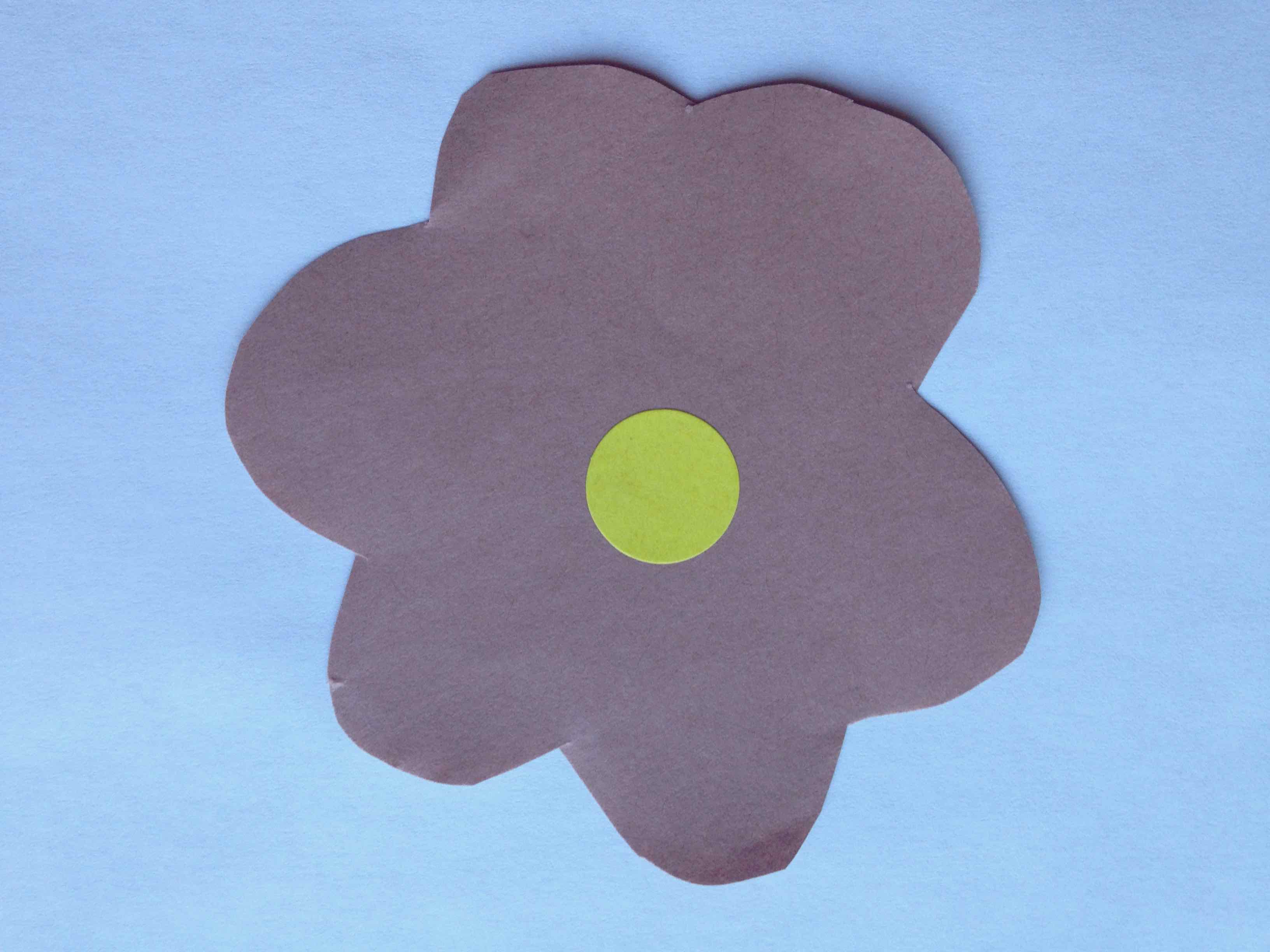